Escuela de Relaciones Humanas
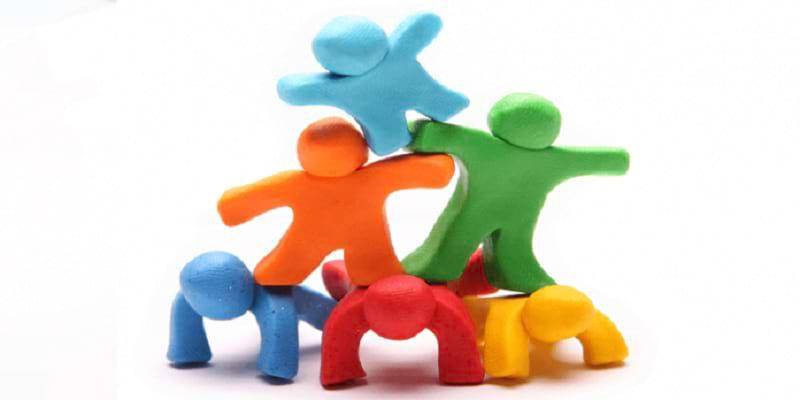 ¿COMO SE ORIGINO?
La escuela de las relaciones humanas o escuela humanística de la administración es una corriente administrativa que surgió en la década de 1920 a partir de experimentos realizados por Elton Mayo en Hawthorne.
Elton Mayo demostró que los empleados de una empresa aumentan su productividad en la medida en la que se sienten integrados.
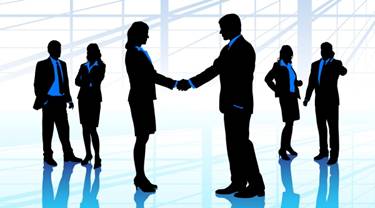 Elton Mayo
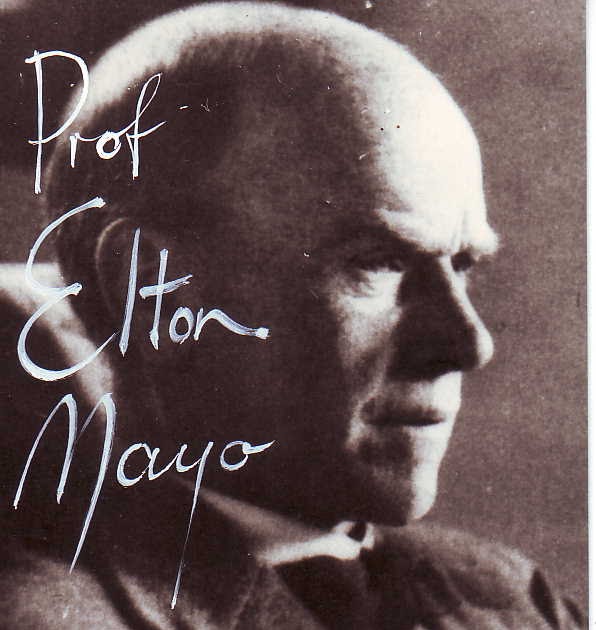 psicólogo y un sociólogo australiano, nacido en Adelaida el 26 de diciembre de 1880 . Murió en el Reino Unido, en la ciudad de Guildorf el 6 de septiembre de 1949, a la edad de 68 años.
Experimento Elton Mayo
Llevó a cabo un experimento en la Western Electric Company que tenía como objetivo determinar la relación entre la satisfacción del hombre y la eficiencia de los obreros en la producción.
Tales como:

El desarrollo del teléfono comercial
La creación del primer sistema de conmutación automática
La introducción del primer sistema de transmisión de larga distancia
El desarrollo de la tecnología de grabación y reproducción de sonido
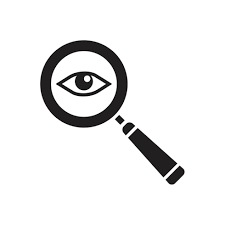 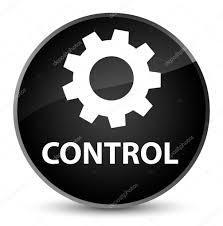 La integración y el comportamiento social
El estilo de supervisión
Principios de las relaciones humanas
Las recompensas y sanciones sociales
Los aspectos emocionales
El contenido del cargo
Los grupos informales
Abraham Maslow
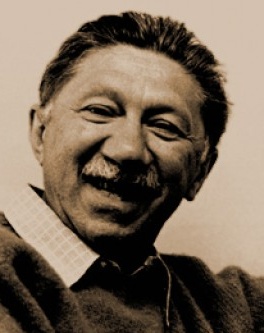 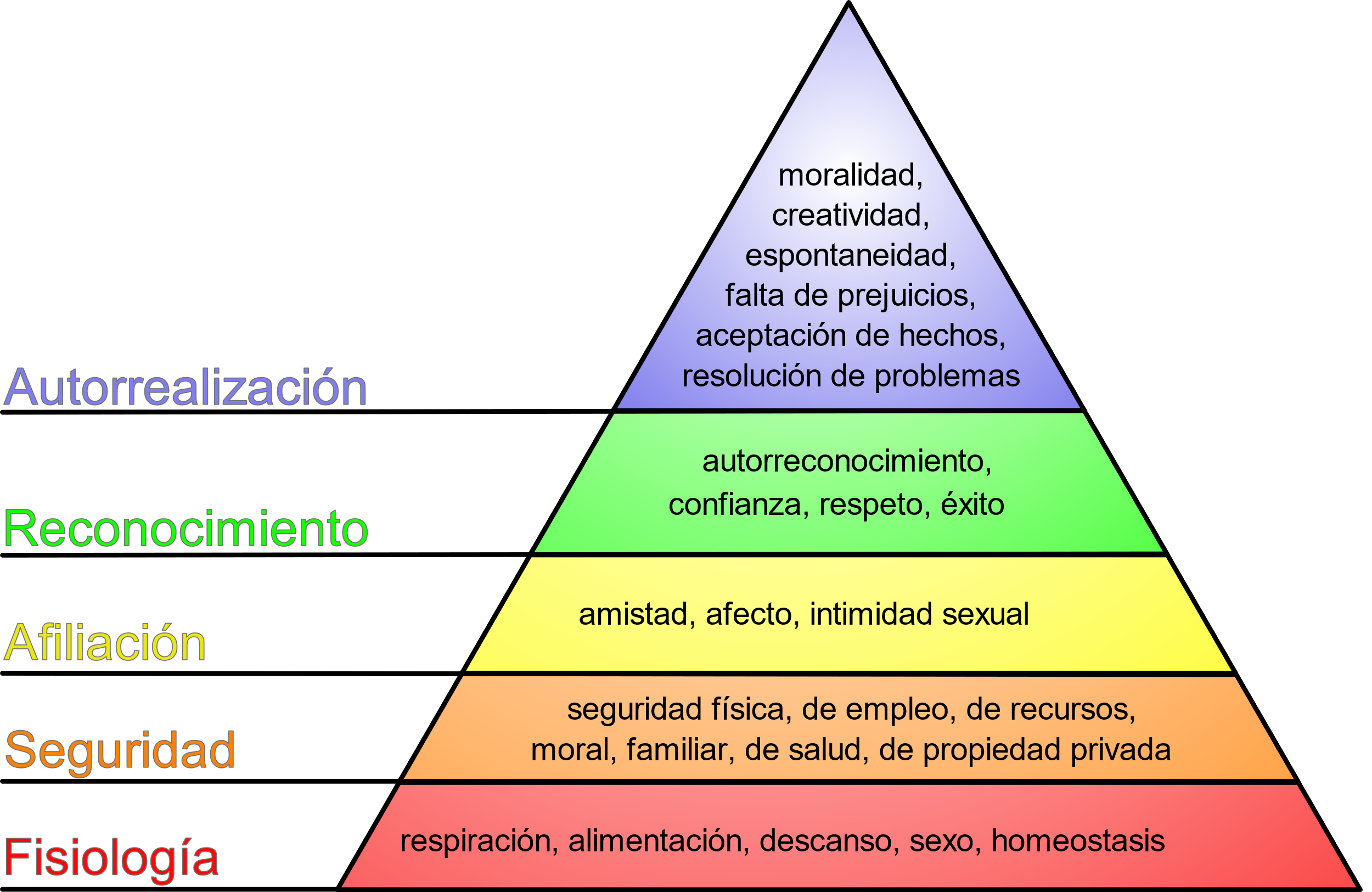 Emerge una nueva teoría de la organización basada en la idea de que los individuos y los grupos operan más efectivamente cuando sus necesidades están satisfechas.
Los 5 niveles de la pirámide de Abraham Maslow
Mary Parker Follett
Mary Parker Follet (1868-1933) hizo notables aportes al pensamiento administrativo, donde se le ubica en la rama conocida como Escuela o Teoría de las Relaciones Humanas, al poner la mira en la participación de los trabajadores en la organización y en las metas comunes con los ejecutivos o lo que se ha dado en llamar Gerencia Participativa.
Analizo aspectos de coordinación, administración y mando.
Principales aportes de la Escuela de Relaciones Humanas
Mejoró la perspectiva clásica de cómo se consideraba la productividadEl trabajo es una actividad importante para el ser humano y en su desarrollo influyen las relaciones sociales e individualesNo son los factores materiales, sino los psicológicos y sociales los que contribuyen más en el crecimiento de la productividad del trabajoRecalcó la importancia del estilo del gerente y con ello revolucionaron la formación de los administradores
La atención fue centrándose cada vez más en enseñar las destrezas administrativas, en oposición a las habilidades técnicas
APORTES DE LA ESCUELA DE LAS RELACIONES HUMANAS
Surge como necesidad de contrarrestar las ideologías que se tenían, deshumanización y paso del aspecto humano a un segundo plano.
Se genera un cambio en las prioridades dentro de la industria y con esto viene una nueva filosofía empresarial, la cual busca una mayor eficiencia que gira en torno al trabajador y su grupo social.
Implementación de una mayor dinámica de grupo en pro de una mejor comunicación entre los rangos empresariales.
El entendimiento de que el hombre es un ser social y las relaciones cooperativas son las que permiten que mejor se desempeñe.
Kurt Lewin
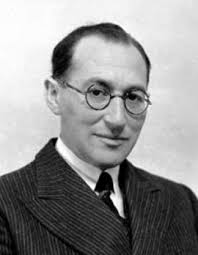 Psicólogo alemán. Realizó investigaciones sobre la tensión y la motivación. 
Nacido el 9 de septiembre de 1890. 
Murió a los 56 años el 12 de febrero de 1947 de un infarto.
Quien fue Kurt Lewin
Kurt Lewin fue un psicólogo influyente reconocido hoy como el fundador de la psicología social moderna. Su investigación sobre dinámica de grupo, aprendizaje experiencial e investigación acción tuvo una tremenda influencia en el crecimiento y desarrollo de la psicología social.También es reconocido por sus contribuciones esenciales a la psicología aplicada y la psicología organizacional. En una revisión de 2002 de algunos de los psicólogos más influyentes del siglo XX, Lewin fue clasificado como el decimoctavo psicólogo más eminente.
Evaluación critica de la Teoría de las relaciones humanas
OPOSICIÓN CERRADA A LA TEORÍA CLÁSICA
En muchos aspectos, la Teoría de las relaciones humanas se opuso a la de la administración científica: factores decisivos por una escuela no eran enfocados correctamente por la otra, y las variables que una consideraba importante eran casi ignoradas por la otra.
2)  ENFOQUE INADECUADO DE LOS PROBLEMAS DE LAS RELACIONES EMPRESARIALES
Elton Mayo y la Teoría de las relaciones humanas son criticadas por la interpretación inadecuada y distorsionada de los problemas de las relaciones empresariales, bien sea por la comprensión del problema del conflicto y de los intereses en conflicto de los empleados y de la organización, o bien por la adecuada ubicación de las causas e implicaciones del conflicto.